Leveraging Common Tools in Online Courses
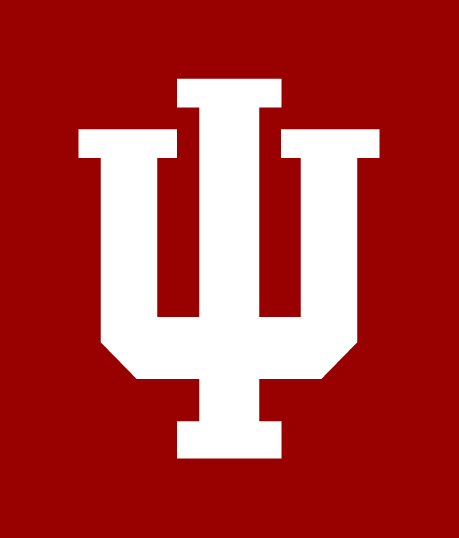 Jenny Deranek, PhD, LAT, ATC
Program Director & Clinical Assistant Professor
Vera Z. Dwyer College of Health Sciences
Indiana University South Bend
Learning Outcomes
Attendees will be able to state the definition and benefit of service learning experiences.

Attendees will be able to identify valuable technological tools to enhance their courses (VoiceThread, Canvas pages, electronic submissions, Zoom, etc. )

Attendees will be able to determine what technology may best fit their ongoing or new service learning courses.
Vera Z. Dwyer College of Health SciencesDivision of Health SciencesBachelor of Science in Health Sciences
76
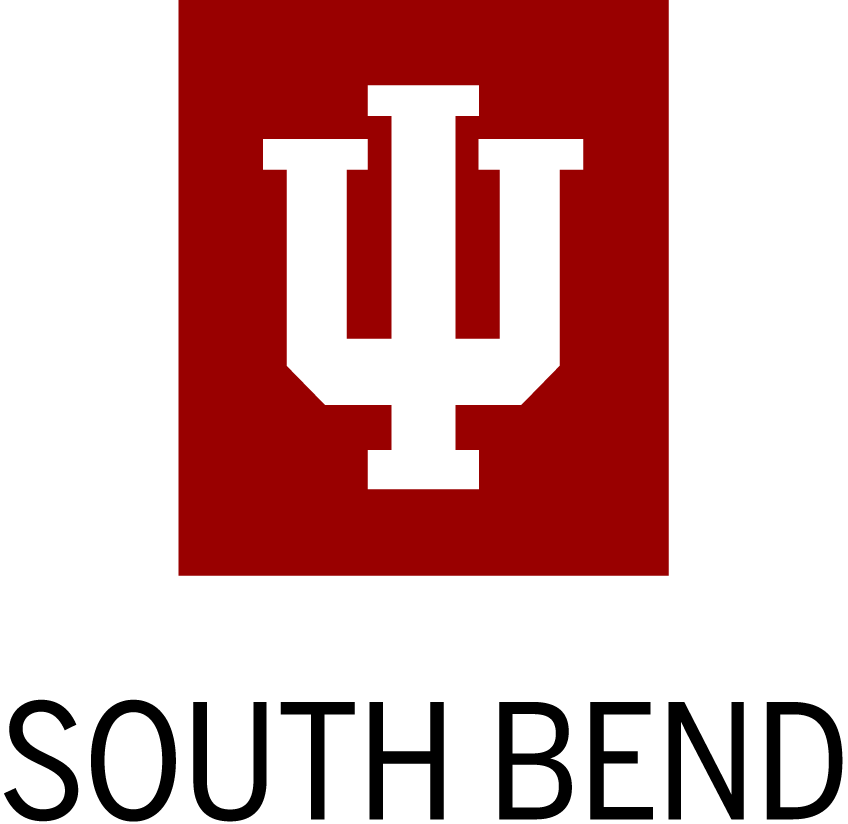 6
30
20
81
Minors: Billing and Coding, Health Promotion, Nutrition, Sports and Exercise Science
[Speaker Notes: HSC began in 2015, first graduating class in 2016
213 students total]
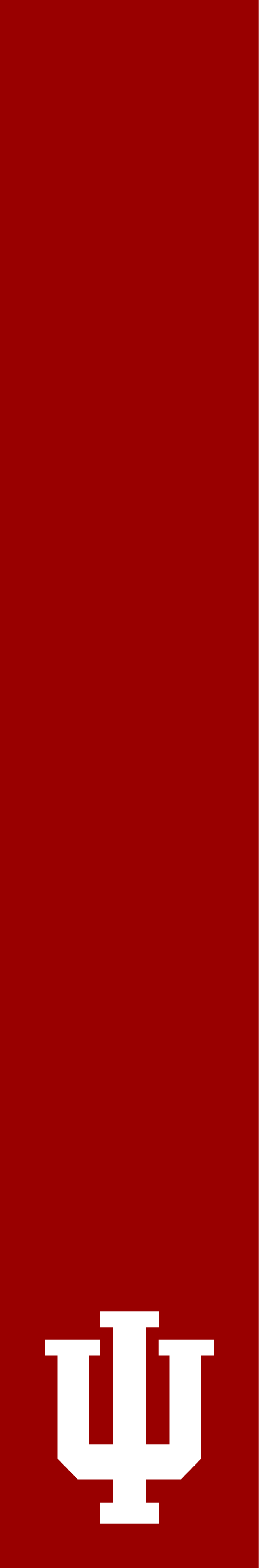 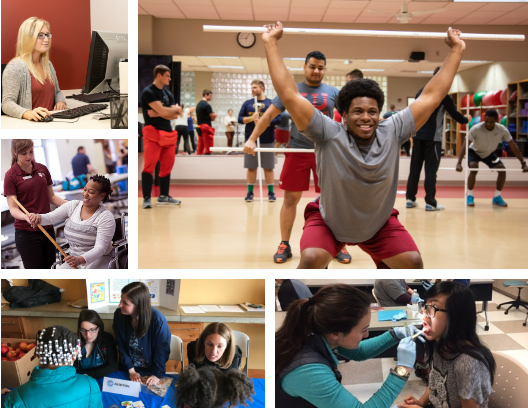 HSC-A291/491: Service Learning in Health Sciences
3 credit hours (120 hours)
A291 vs. A491
137 students completed 
B.S. in Health Sciences began in 2015 at IU South Bend
[Speaker Notes: 137 Students total completed the course]
Why Service Learning and not Internship?
Indiana University South Bend community has provided more then $9.3 million of charitable donations and volunteer services (IUSB, 2017)

Desire meaningful work and dedication to making a difference through volunteer service
Service Learning
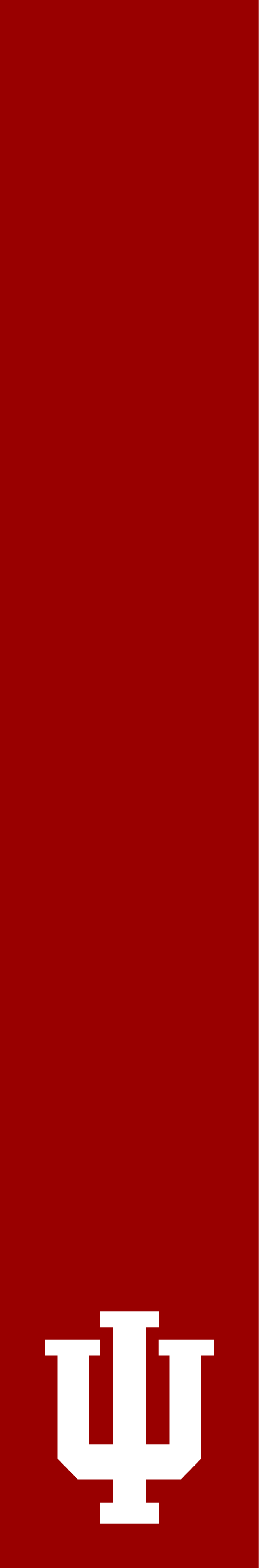 Students develop critical thinking skills, interpersonal skills, and leadership skills through hands-on, real-world application.  Students connect theory and academic course content which improves the connection and application of content (Tarantino, 2017).


Positively impact their future employment
Provide positive contribution to the community 
Create responsive healthcare professionals
Course Learning Objectives
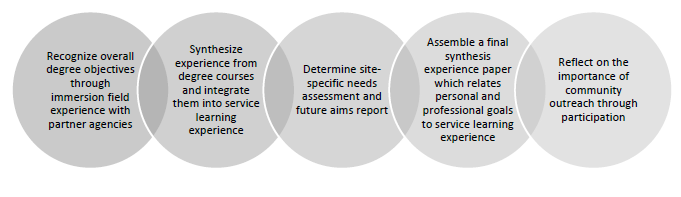 Mode of Delivery
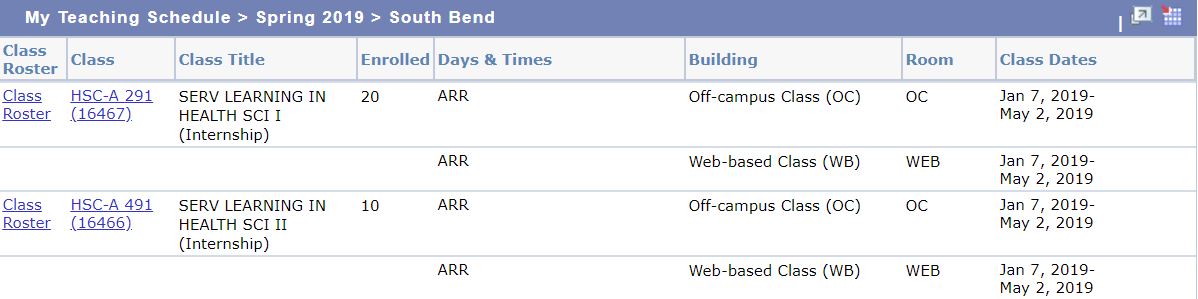 [Speaker Notes: Variable credit course 
Use of a variety of technological modalities:  Google documents, discussion board, VoiceThread, Zoom video, Qualtrics survey]
Website
Community Sites
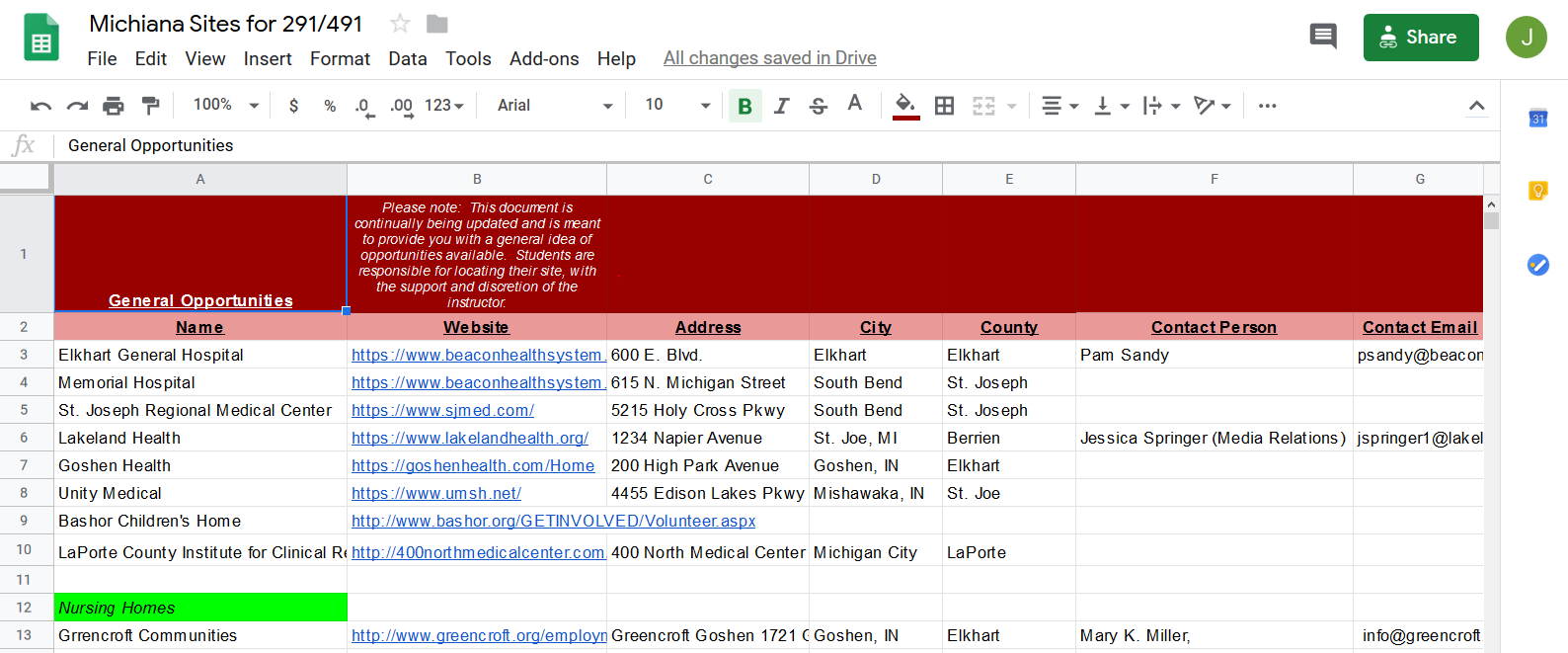 [Speaker Notes: How to get sites
Personal connections 
Students reaching out 
Hunger in the area]
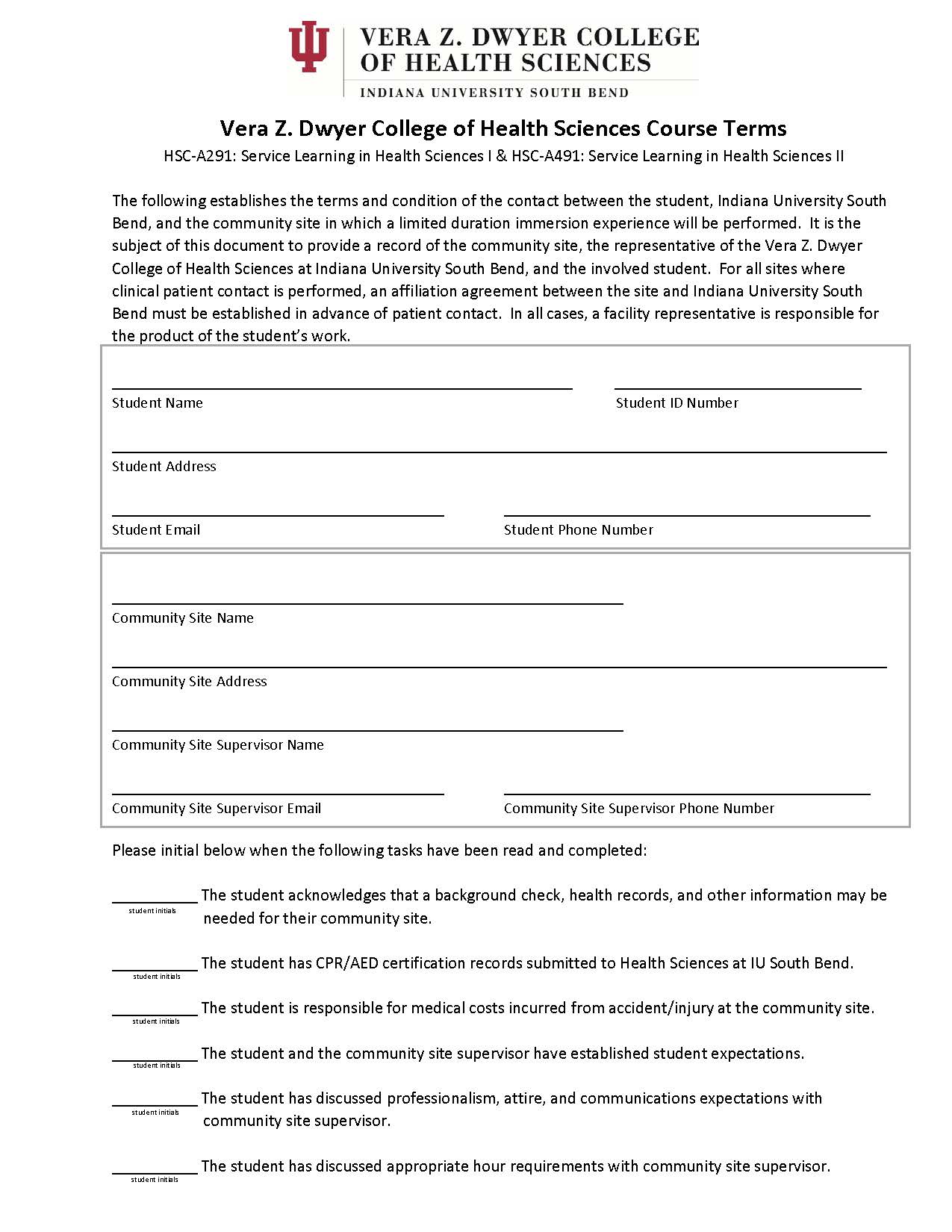 [Speaker Notes: Electronic submission – or drop off at my office if available.  
Approved by IU legal – we have a lot of clinical programs]
Discussion Board
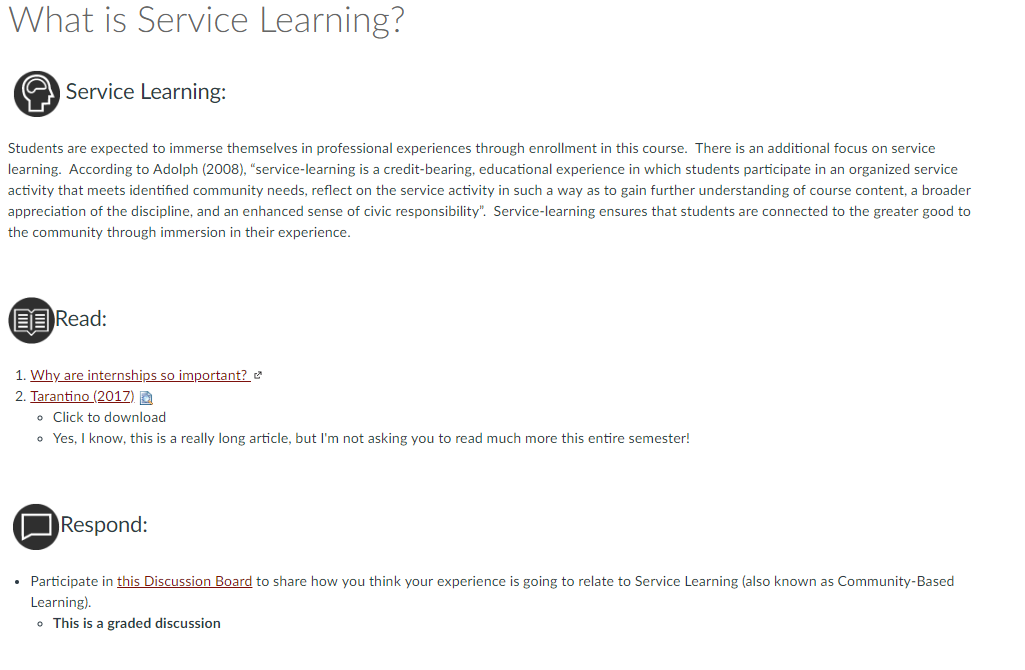 Discussion Board
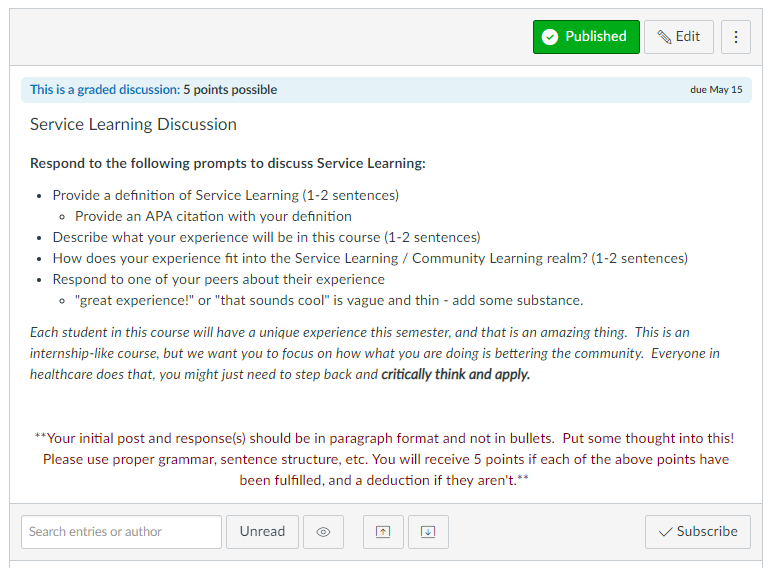 VoiceThread
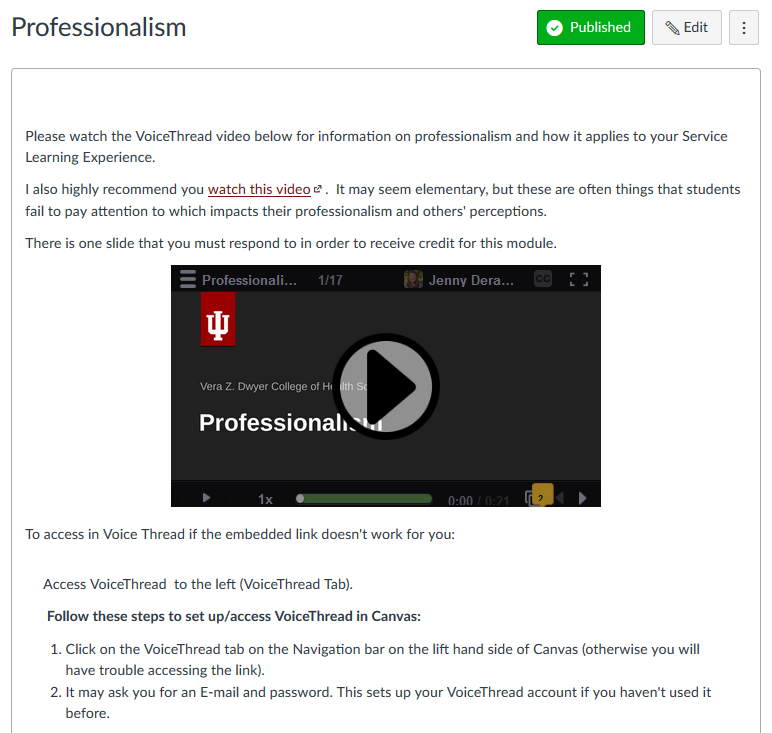 Google Documents
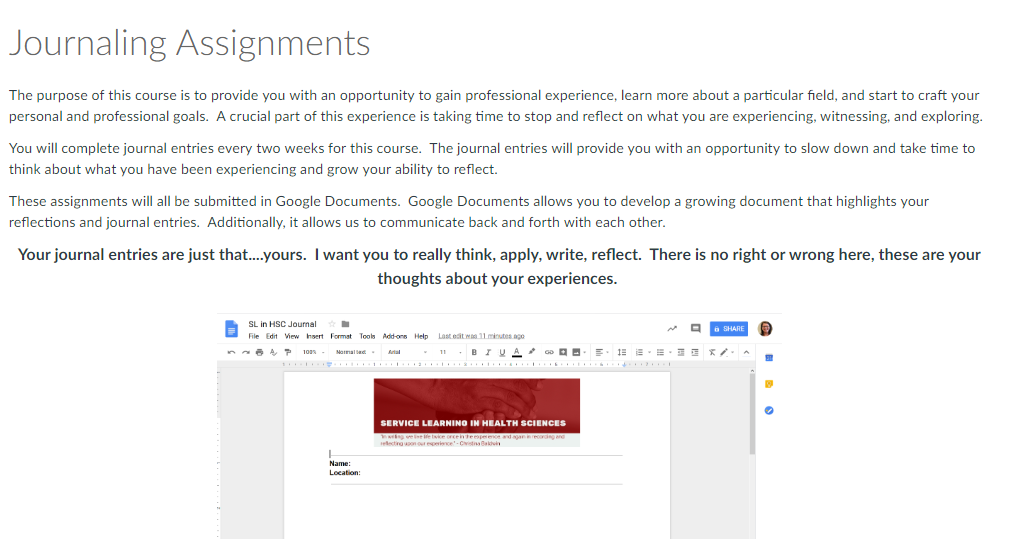 [Speaker Notes: https://docs.google.com/document/d/1BaWtZ4rYfXRyPNm3jVIq2wvuIQ9keCRMsqzrOxFStUo/edit?usp=sharing]
Google Documents
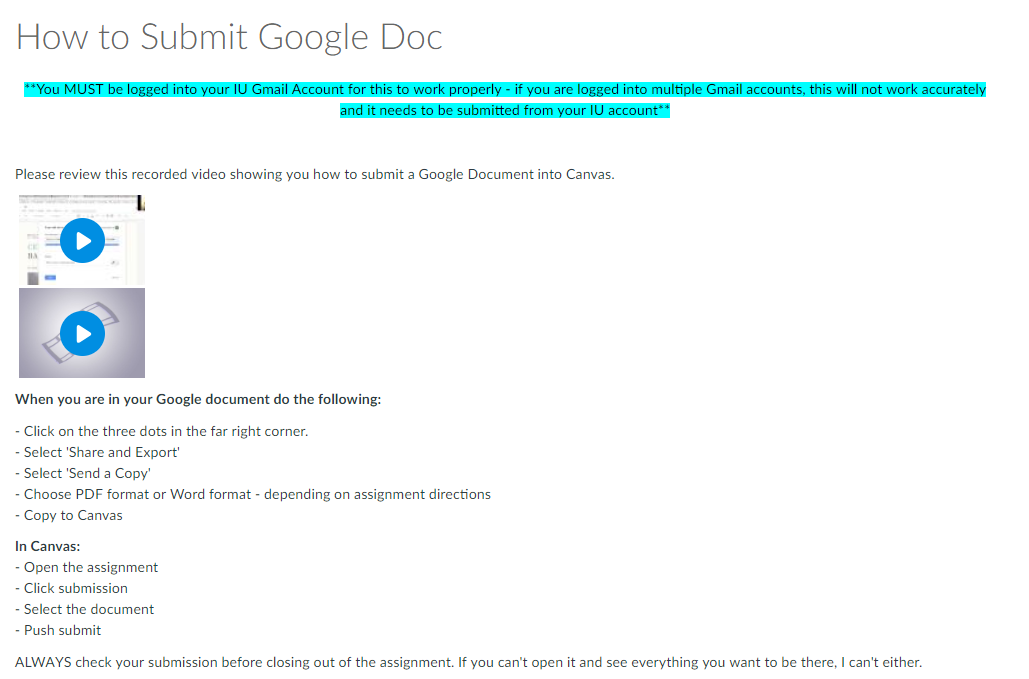 Google Documents
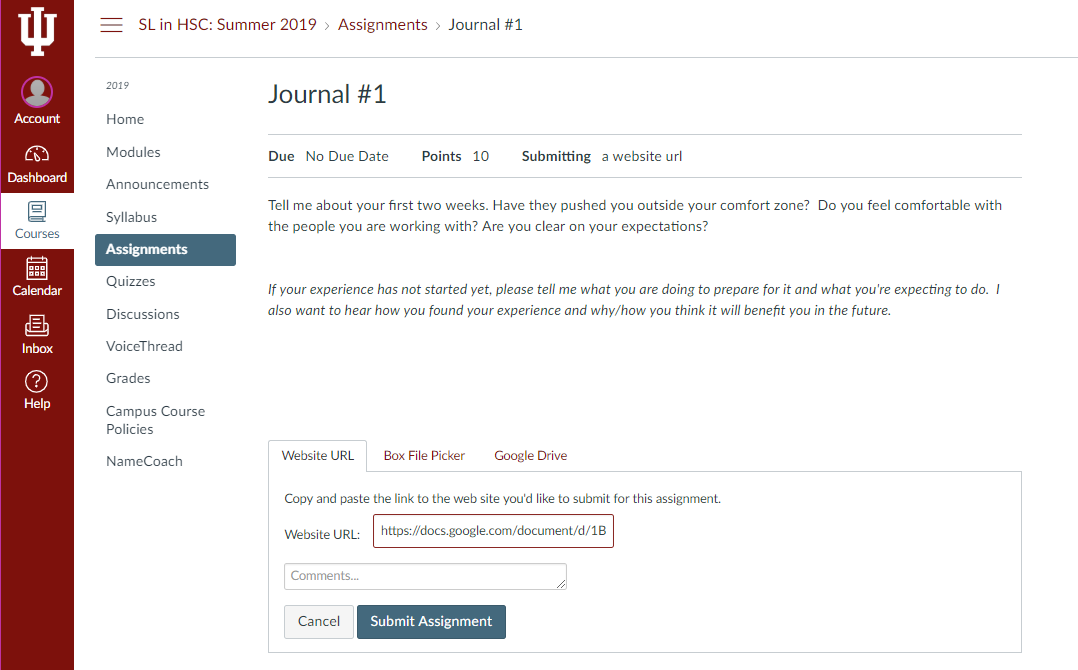 Google Documents
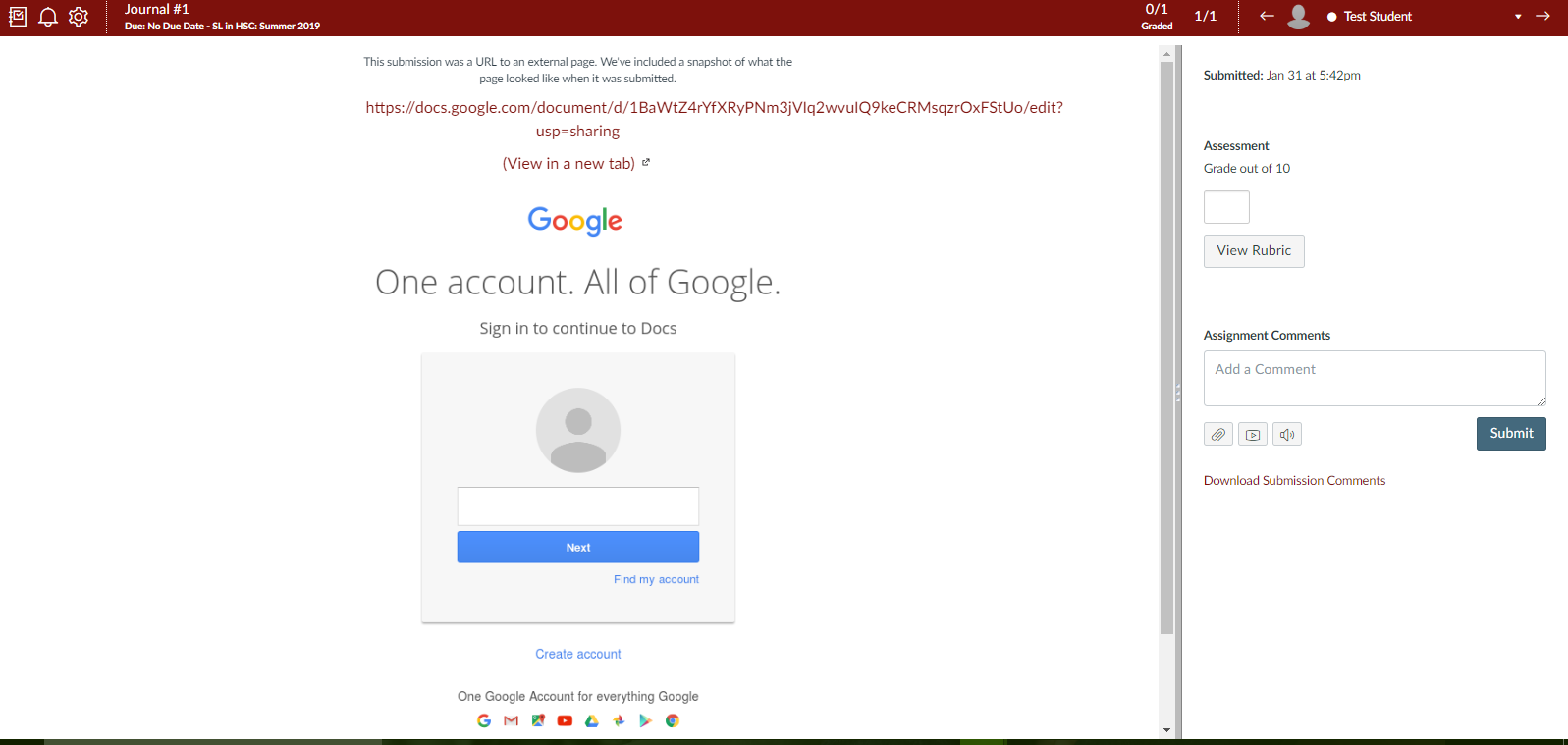 Zoom Video Conferencing
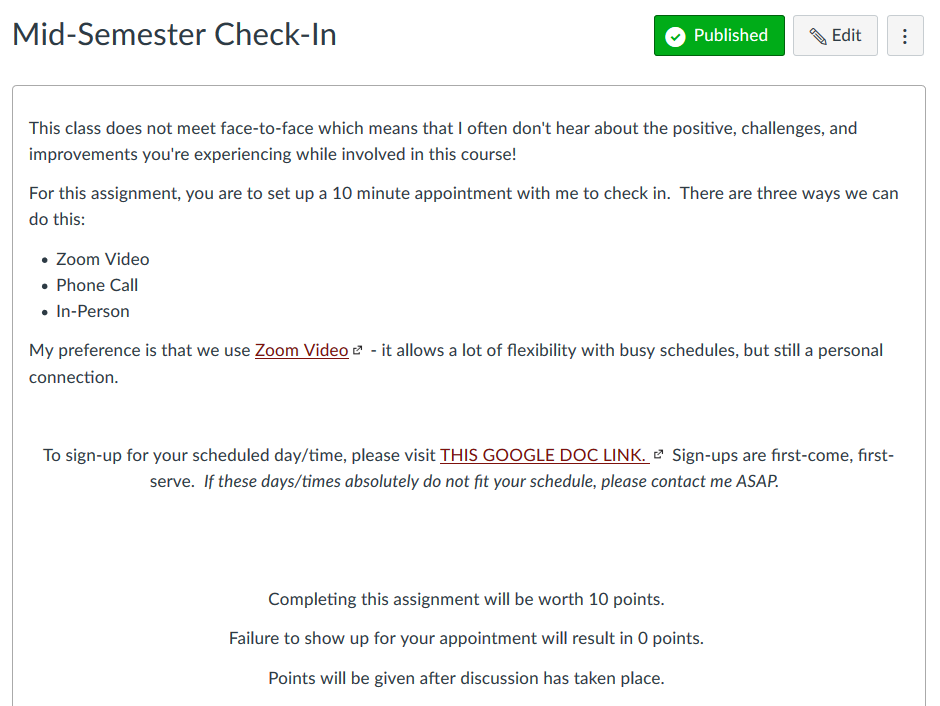 Google Sheets
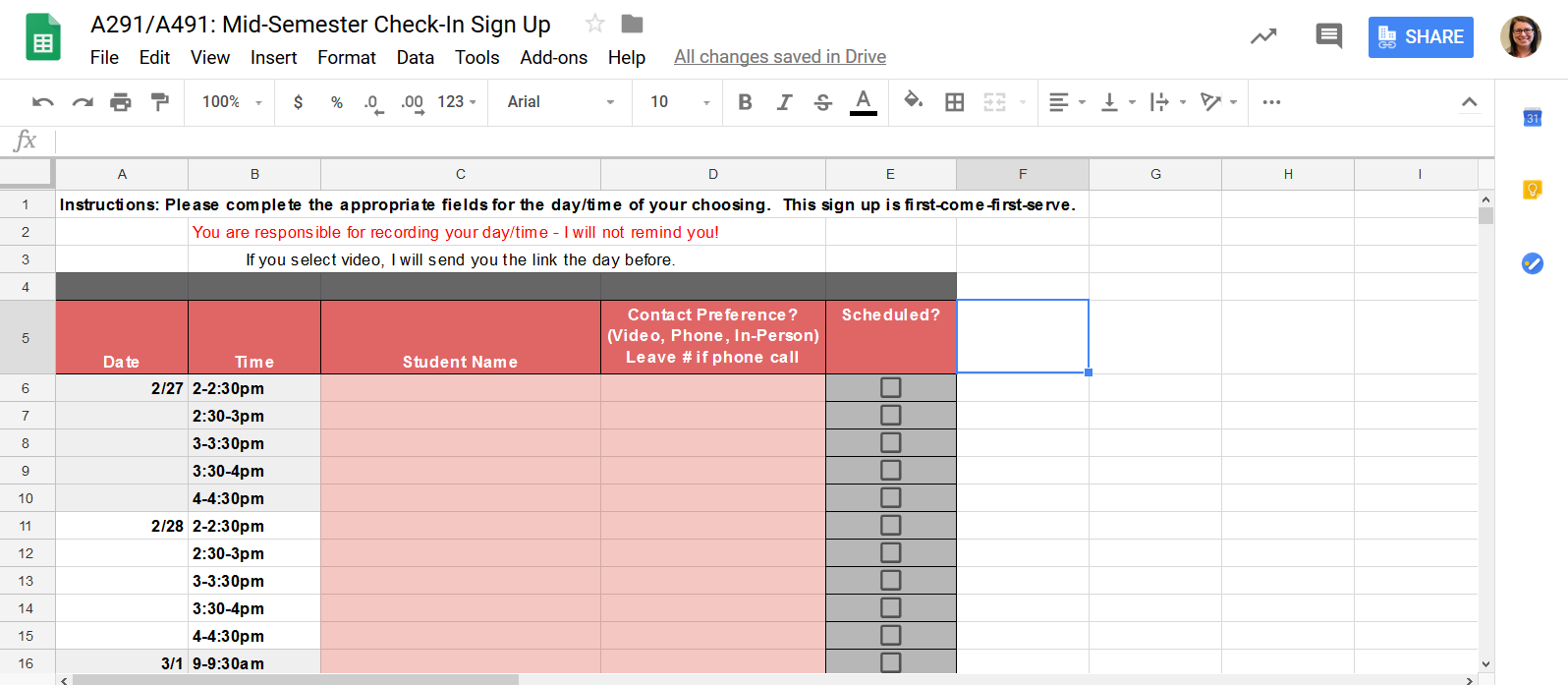 Qualtrics survey
[Speaker Notes: Qualtrics survey allows me to analyze and use in program evaluation]
Review
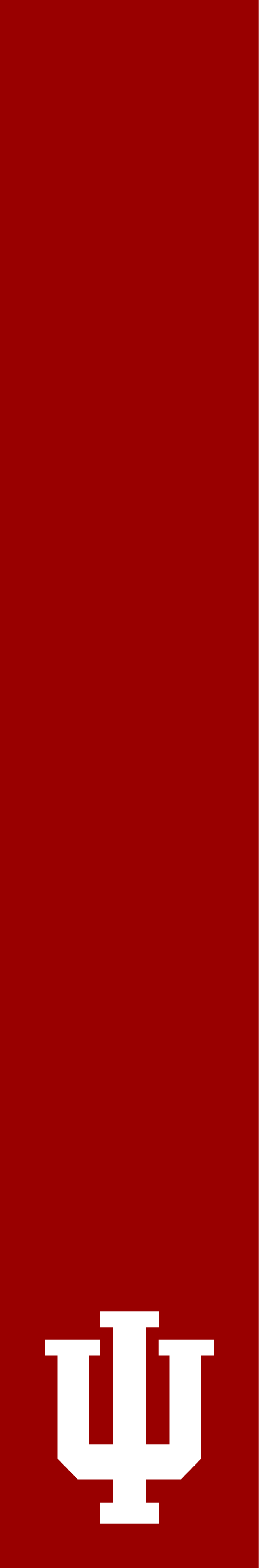 Service Learning in Health Sciences
Website Development
Electronic Submissions
Discussion Boards
VoiceThread
Google Documents
Zoom Video Conferences
Google Sheets
Qualtrics
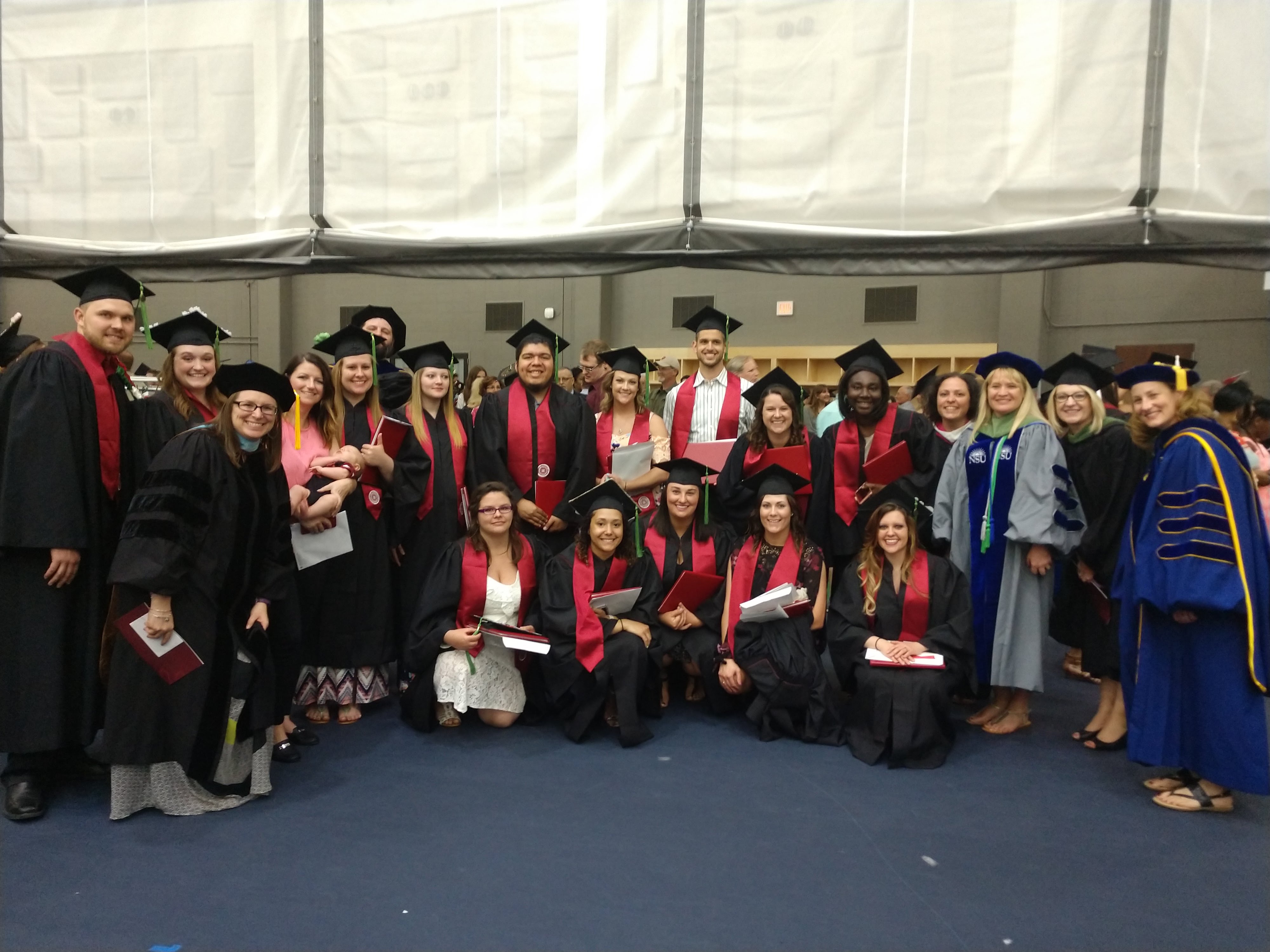 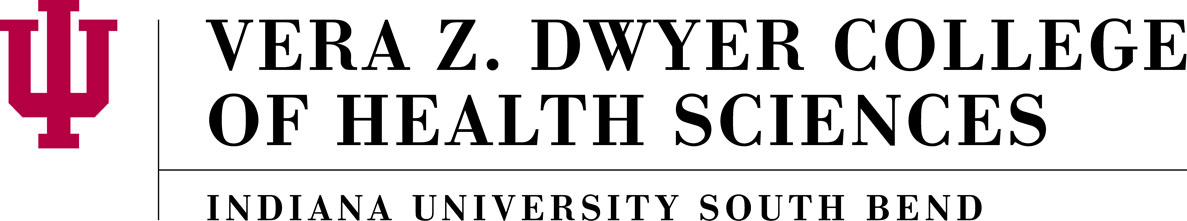